吸入手順・評価票
ブリーズヘラータイプ
(ｵﾝﾌﾞﾚｽ･ｼｰﾌﾞﾘ･ｳﾙﾃｨﾌﾞﾛ･ｴﾅｼﾞｱ･ｱﾃｷｭﾗ)
デバイス各部位の名称と注意点
※吸入時にカラカラ音が聞こえ　ていることを確認します。
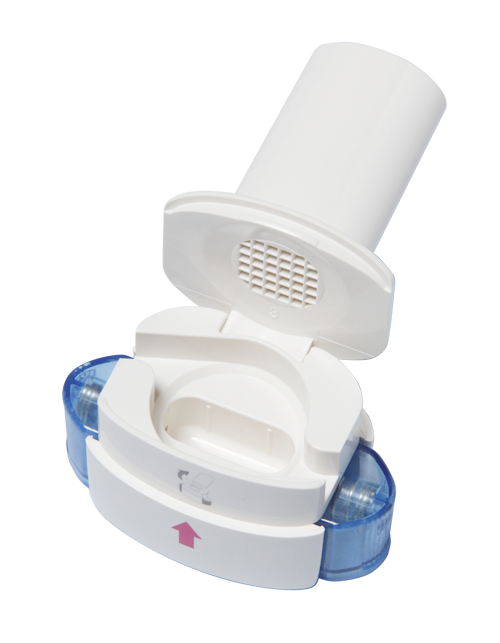 ※背筋伸ばして胸をはりまっす　ぐ前を向きます。
マウスピース
（吸入口）
※新しく処方されたときは吸入器　も交換してください
フィルター
カプセル充填部（穴）
ボタン
基部
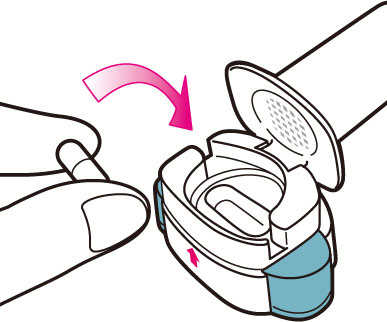 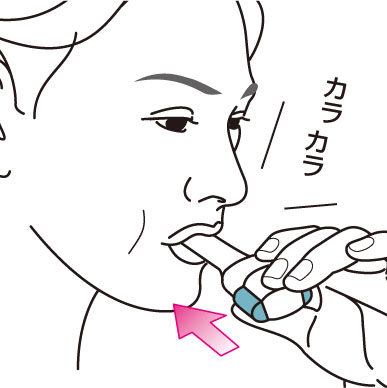 2020年　埼玉吸入療法サポートネットワーク　v201020